Gastrointestinal Endoscopes:A Need to Shift from Disinfection to Sterilization
William A. Rutala, Ph.D., M.P.H.
Director, Hospital Epidemiology, Occupational Health and Safety Program, UNC Health Care; Research Professor of Medicine, Director, Statewide Program for Infection Control and Epidemiology, University of North Carolina (UNC) at Chapel Hill, NC, USA
Hosted by Prof. Jean-Yves Maillard
University of Cardiff, UK
July 23, 2015
www.webbertraining.com
Gastrointestinal Endoscopes:A Need to Shift from Disinfection to Sterilization
Review the CRE/MDR outbreaks associated with ERCP procedures
Evaluate the cause of endoscope-related outbreaks
Discuss the alternatives exist today that might improve the safety margin associated with duodenoscope reprocessing
Describe how to prevent future outbreaks associated with duodenoscopes and other GI endoscopes
2
Gastrointestinal Endoscopes:A Need to Shift from Disinfection to Sterilization
Review the CRE/MDR outbreaks associated with ERCP procedures
Evaluate the cause of endoscope-related outbreaks
Discuss the alternatives exist today that might improve the safety margin associated with duodenoscope reprocessing
Describe how to prevent future outbreaks associated with duodenoscopes and other GI endoscopes
3
“Superbug” Outbreaks
Cedars-Sinai Medical Center, UCLA Ronald Reagan Medical Center, University of Pittsburgh Medical Center, Virginia Mason Medical Center, tertiary care facility in NE Illinois, Wisconsin medical center
ABC, CBS, NBC, CNN, New York Times, LA Times
Lawmakers asked Congress why the FDA “didn’t move more quickly and aggressively to ensure patient safety”
4
Recent Outbreaks When Manufacturer’s Instructions and Professional Guidelines Followed
Epstein et al. JAMA 2014;312:1447-1455 (NE IL)
Wendorf et al. ICHE 2015 (Seattle)
At least four other CRE outbreaks related to ERCP
UCLA Ronald Reagan Medical Center
Cedar Sinai Medical Center
Univ of Pittsburgh Medical Center
Wisconsin medical facility
5
GI ENDOSCOPES
Widely used diagnostic and therapeutic procedure (~20 million GI procedures annually in the US)
GI endoscope contamination during use (107-10 in/105 out)
Semicritical items require high-level disinfection minimally
Inappropriate cleaning and disinfection has lead to cross-transmission
In the inanimate environment, although the incidence remains very  low, endoscopes represent a significant risk of disease transmission.  In fact, more outbreaks of infection associated with endoscopes than any reusable medical device in healthcare.
6
Transmission of Infection by EndoscopyKovaleva et al. Clin Microbiol Rev 2013. 26:231-254
Based on outbreak data, if eliminated deficiencies associated with cleaning, disinfection, AER , contaminated water and drying would eliminate about  85% of the outbreaks.
7
Reprocesssing Failures Have Led to Patient Notifications and Bloodborne Pathogens TestingRutala WA, Weber DJ.  Infect Control Hosp Epidemiol 2007;28:146-155
8
Nosocomial Infections via GI Endoscopes
Infections traced to deficient practices
Inadequate cleaning (clean all channels)
Inappropriate/ineffective disinfection (time exposure, perfuse channels, test concentration, ineffective disinfectant, inappropriate disinfectant)
Failure to follow recommended disinfection practices (tapwater rinse)
Flaws and complexity in design of endoscopes or AERs
9
Endemic Transmission of Infections Associated with GI Endoscopes May Go Unrecognized
CRE and ESBLs
Inadequate surveillance of outpatient procedures for healthcare-associated infections
Long lag time between colonization and infection
Low frequency of infection
Pathogens “usual” enteric flora
Risk of some procedures might be lower than others (colonoscopy versus ERCP where normally sterile areas are contaminated in the latter)
10
ENDOSCOPE REPROCESSING
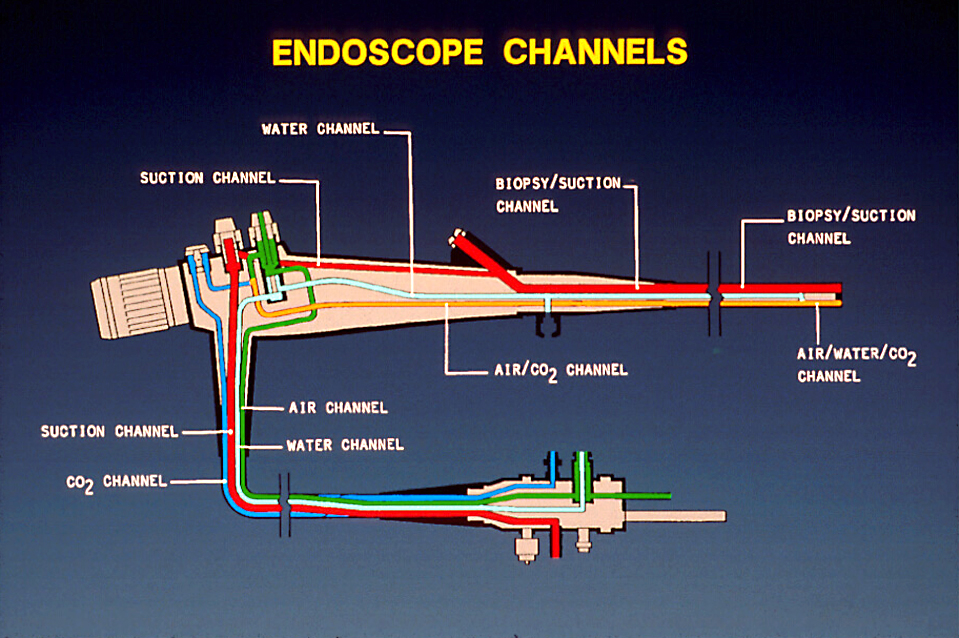 11
MULTISOCIETY GUIDELINE ON REPROCESSING GI ENDOSCOPES, 2011Petersen et al. ICHE.  2011;32:527
12
CDC Guideline for Disinfection and SterilizationRutala, Weber, HICPAC. November 2008.  www.cdc.gov
13
ENDOSCOPE REPROCESSINGCDC 2008: Multi-Society Guideline on Endoscope Reprocessing, 2011
PRECLEAN-point-of-use (bedside) remove debris by wiping exterior and aspiration of detergent through air/water and biopsy channels; leak test
CLEAN-mechanically cleaned with water and enzymatic cleaner
HLD/STERILIZE-immerse scope and perfuse HLD/sterilant through all channels for exposure time (>2% glut at 20m at 20oC). If AER used, review model-specific reprocessing protocols from both the endoscope and AER manufacturer
RINSE-scope and channels rinsed with sterile water, filtered water, or tap water. Flush channels with alcohol and dry
DRY-use forced air to dry insertion tube and channels
STORE-hang in vertical position to facilitate drying; stored in a manner to protect from contamination
14
Endoscope Reprocessing  MethodsOfstead , Wetzler, Snyder, Horton, Gastro Nursing 2010; 33:204
15
Endoscope Reprocessing  MethodsOfstead , Wetzler, Snyder, Horton, Gastro Nursing 2010; 33:204
Performed all 12 steps with only 1.4% of endoscopes using manual versus 75.4% of those processed using AER
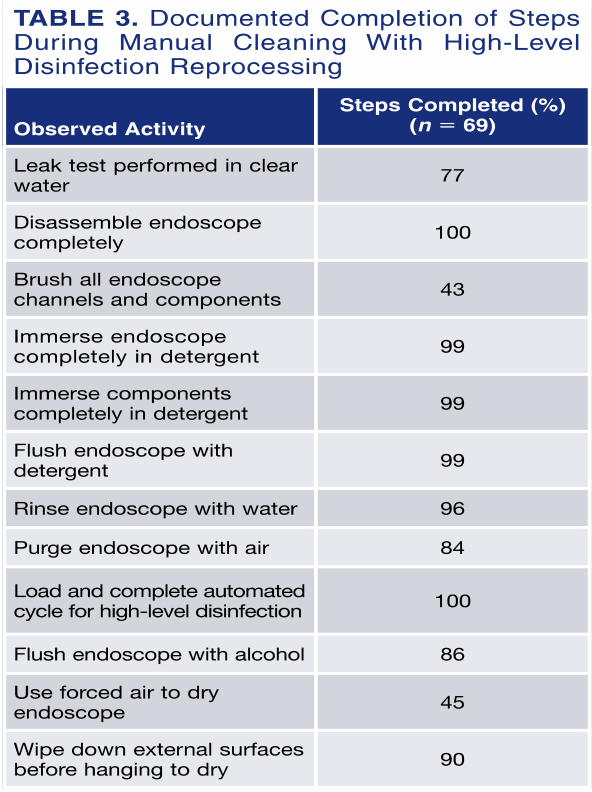 16
Automated Endoscope Reprocessors
AERs automate and standardize endoscope reprocessing steps
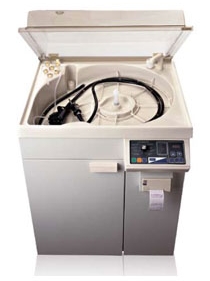 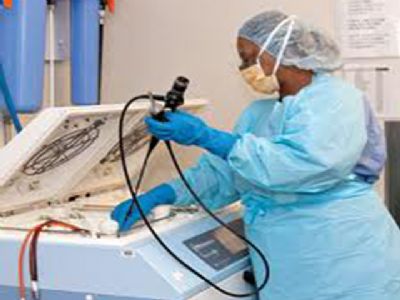 17
Transmission of Infection by EndoscopyKovaleva et al. Clin Microbiol Rev 2013. 26:231-254
Based on outbreak data, if eliminated deficiencies associated with cleaning, disinfection, AER , contaminated water and drying would eliminate about  85% of the outbreaks.
18
Gastrointestinal Endoscopes:A Need to Shift from Disinfection to Sterilization
Review the CRE/MDR outbreaks associated with ERCP procedures
Evaluate the cause of endoscope-related outbreaks
Discuss the alternatives exist today that might improve the safety margin associated with duodenoscope reprocessing
Describe how to prevent future outbreaks associated with duodenoscopes and other GI endoscopes
19
Reason for Endoscope-Related OutbreaksRutala WA, Weber DJ.  Infect Control Hosp Epidemiol 2015;36:643-648
Margin of safety with endoscope reprocessing minimal or non-existent for two reasons: 
Microbial load 
GI endoscopes contain 107-10
Cleaning results in 2-6 log10 reduction
High-level disinfection results in 4-6 log10 reduction
Results in a total 6-12 log10 reduction of microbes
Complexity of endoscope
20
ENDOSCOPE REPROCESSING
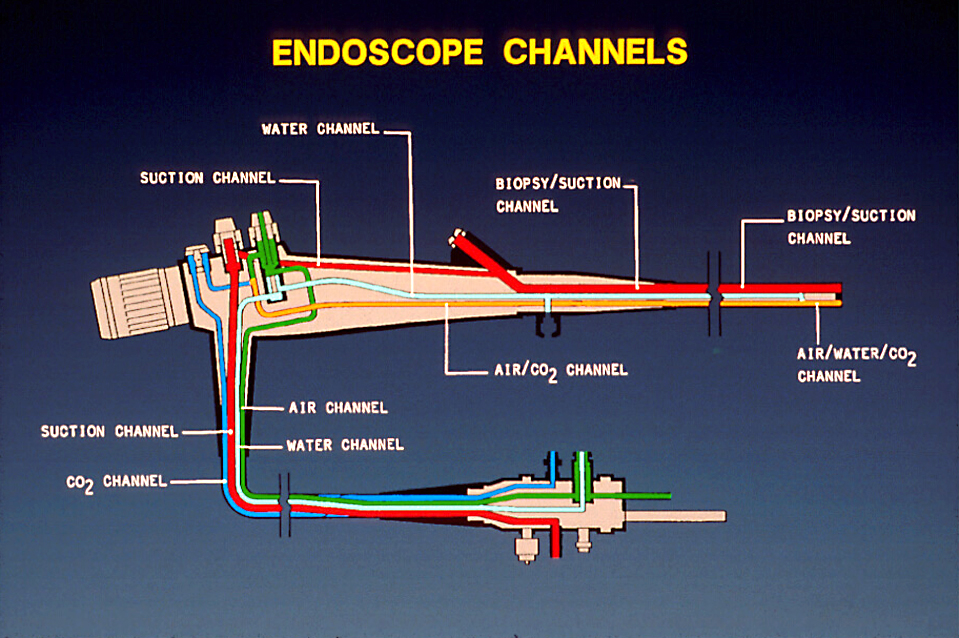 21
Bacterial Bioburden Associated with Endoscopes
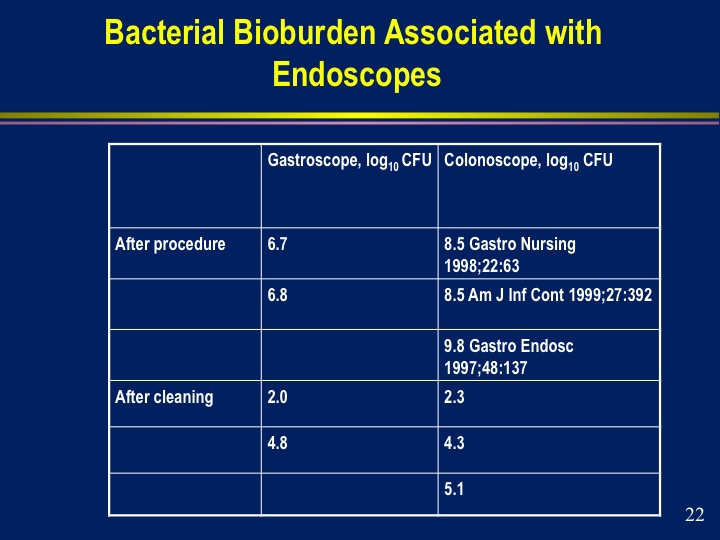 22
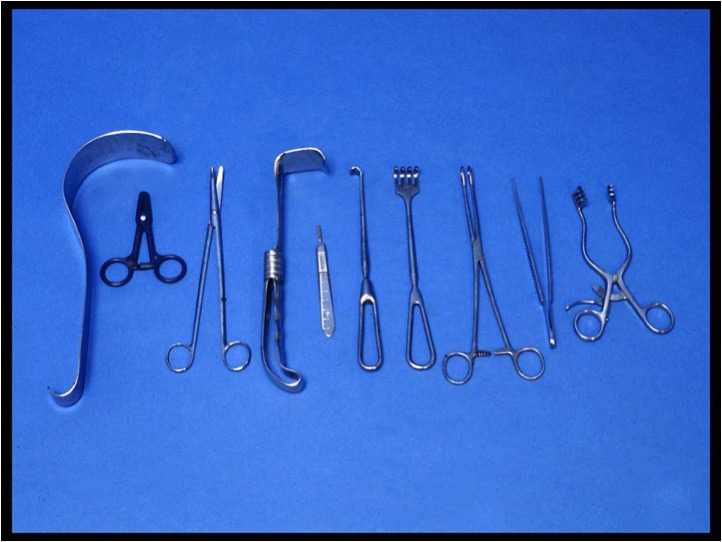 Bioburden on Surgical DevicesNon-lumen Surgical Instruments Carry a Low Microbial Load
Bioburden on instruments used in surgery (Nystrom, J Hosp Infect 1981)
62% contaminated with <101
82% contaminated with <102
91% contaminated with <103
Bioburden on surgical instruments (Rutala, Am J Infect Control 1997)
72% contained <101
86% contained <102
Bioburden on surgical instruments (50) submitted  to CP (Rutala, AJIC 2014)
58% contained <10
20% contained < 102
16% contained <5x102
6% contained   <103
24
ENDOSCOPE REPROCESSING: CHALLENGES
Surgical instruments –<102 bacteria
Complex [elevator channel] -107-10 bacteria
25
ENDOSCOPE REPROCESSING: CHALLENGESNDM-Producing E. coli Associated ERCPMMWR 2014;62:1051; Epstein et al. JAMA 2014;312:1447-1455
NDM-producing E.coli recovered from elevator channel (elevator channel orients catheters, guide wires and accessories into the endoscope visual field; crevices difficult to access with cleaning brush and may impede effective reprocessing)
26
Reason for Endoscope-Related OutbreaksRutala WA, Weber DJ.  Infect Control Hosp Epidemiol 2015;36:643-648
Margin of safety with endoscope reprocessing minimal or non-existent for two reasons: 
Microbial load 
GI endoscopes contain 107-10
Cleaning results in 2-6 log10 reduction
High-level disinfection results in 4-6 log10 reduction
Results in a total 6-12 log10 reduction of microbes
Level of contamination after processing: 4 log10 (maximum contamination, minimal cleaning/HLD)
Complexity of endoscope
27
FEATURES OF ENDOSCOPES THAT PREDISPOSE TO DISINFECTION FAILURES
Heat labile
Long, narrow lumens
Right angle bends
Rough or pitted surfaces
Springs and valves
Damaged channels may impede microbial exposure to HLD
Heavily contaminated with pathogens, 107-10
Cleaning (2-6 log10 reduction) and HLD (4-6 log10 reduction) essential for patient safe instrument
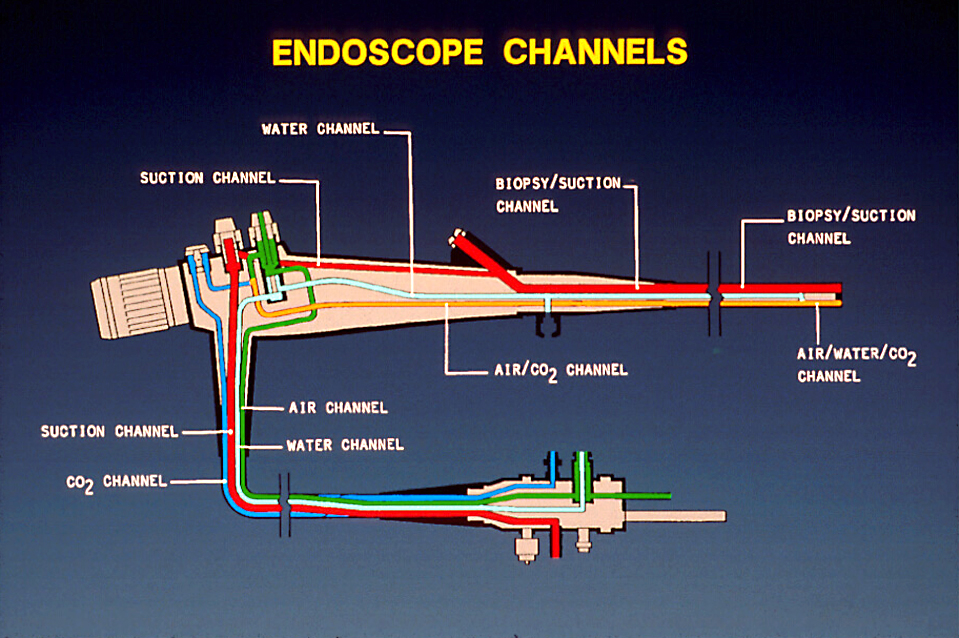 28
Reason for Endoscope-Related OutbreaksRutala WA, Weber DJ.  Infect Control Hosp Epidemiol 2015;36:643-648
Margin of safety with endoscope reprocessing minimal or non-existent for at least two reasons: 
Microbial load 
GI endoscopes contain 107-10
Cleaning results in 2-6 log10 reduction
High-level disinfection results in 4-6 log10 reduction
Results in a total 6-12 log10 reduction of microbes
Level of contamination after processing: 4log10 (maximum contamination, minimal cleaning/HLD)
Complexity of endoscope
Biofilms-unclear if contribute to failure of endoscope reprocessing
29
BIOFILMSPajkos, Vickery, Cossart. J Hosp Infect 2004;58:224
30
BIOFILMS(Multi-Layered Bacteria Plus Exopolysaccharides  That Cement Cell to Surface; Develop in Wet Environments)
31
BIOFILMS
Bacteria residing within biofilms are many times more resistant to chemical inactivation than bacteria in suspension
Does formation of biofilms within endoscopic channels contribute to failure of decontamination process? Not known
In addition to complexity and microbial load, a biofilm could contribute to failure of adequate HLD processes but if reprocessing performed promptly after use and endoscope dry the opportunity for biofilm formation is minimal
32
Why CRE/MDR? Why now? Why ERCP?
33
Carbapenemase-Resistant Enterobacteriaceae (CRE) and Multidrug Resistant Organisms (MDRO)
Microbes that are difficult to treat because they have a high level of resistant to antibiotics
Klebsiella, Enterobacter and E. coli are examples of Enteriobacteriaceae, a normal part of enteric microbes, that have become resistant to carbapenem
Healthy people usually do not get CRE infections
Infections with CRE and MDROs are very difficult to treat and can be deadly
Likely that MDR pathogens are acting as a “marker” or ‘indicator” organism for ineffective  reprocessing of duodenoscopes
34
Recent Outbreaks When Manufacturer’s Instructions and Professional Guidelines Followed
Presence of an unusual pathogen that resulted in an investigation and recognition that duodenoscopes were the source of the outbreak
Epstein et al. JAMA 2014;312:1447-1455 (NE IL)
Wendorf et al. ICHE 2015 (Seattle)
At least four other CRE outbreaks related to ERCP
UCLA Ronald Reagan Medical Center
Cedar Sinai Medical Center
Univ of Pittsburgh Medical Center
Wisconsin medical facility
35
Why ERCP (Endoscopic Retrograde Cholangiopancreatography)?
More than 500,000 ERCP procedures using duodenoscopes are performed in the US annually
Procedure is the least invasive way of draining fluids from the pancreatic and biliary ducts blocked by cancerous tumors, gallstones or other conditions
Complex design of duodenoscopes causes challenges for cleaning and HLD.  Some parts of the scope are extremely difficult to assess and effective cleaning of all areas of the duodenoscope may not be possible.
36
ERCP-Related Outbreaks
No clear breaches in reprocessing the duodenoscopes were identified by hospital staff, CDC field team and/or manufacturer of the endoscope or AER
Hospitals adhered to manufacturer’s duodenoscope and AER service schedule
No defects or improper functioning of the duodenoscope or AER identified by the manufacturer
37
Gastrointestinal Endoscopes:A Need to Shift from Disinfection to SterilizationRutala WA, Weber DJ.  Infect Control Hosp Epidemiol 2015;36:643-648
Review the CRE/MDR outbreaks associated with ERCP procedures
Evaluate the cause of endoscope-related outbreaks
Discuss the alternatives exist today that might improve the safety margin associated with duodenoscope reprocessing
Describe how to prevent future outbreaks associated with duodenoscopes and other GI endoscopes
38
What Should We Do Now?
39
How Can We Prevent ERCP-Related Infections?
No single, simple and proven technology or prevention strategy that hospitals can use to guarantee patient safety
Of course, must continue to emphasize the enforcement of evidenced-based practices, including equipment maintenance and routine audits with at least yearly competency testing of reprocessing staff
Must do more or additional outbreaks will continue
40
Current Enhanced Methods for Reprocessing Duodenoscopes Rutala WA, Weber DJ.  Infect Control Hosp Epidemiol 2015;36:643-648
Hospitals performing ERCPs should do one of the following (priority ranked).  Doing nothing is not an option:
 Ethylene oxide sterilization after high level disinfection with periodic microbiologic surveillance (UNC Hospitals) 
 Double high-level disinfection with periodic microbiologic surveillance
 High-level disinfection with scope quarantine until negative culture
 Liquid chemical sterilant processing system using peracetic acid (rinsed with extensively treated potable water) with periodic microbiologic surveillance
 High-level disinfection with periodic microbiologic surveillance
41
Summary of Advantages and Disadvantages of HLD and Sterilization Enhancements for Reprocessing DuodenoscopesRutala WA, Weber DJ.  Infect Control Hosp Epidemiol 2015;36:643-648
42
Summary of Advantages and Disadvantages of HLD and Sterilization Enhancements for Reprocessing DuodenoscopesRutala WA, Weber DJ.  Infect Control Hosp Epidemiol 2015;36:643-648
43
Summary of Advantages and Disadvantages of HLD and Sterilization Enhancements for Reprocessing DuodenoscopesRutala WA, Weber DJ.  Infect Control Hosp Epidemiol 2015;36:643-648
44
Summary of Advantages and Disadvantages of HLD and Sterilization Enhancements for Reprocessing DuodenoscopesRutala WA, Weber DJ.  Infect Control Hosp Epidemiol 2015;36:643-648
45
Summary of Advantages and Disadvantages of HLD and Sterilization Enhancements for Reprocessing DuodenoscopesRutala WA, Weber DJ.  Infect Control Hosp Epidemiol 2015;36:643-648
46
Summary of Advantages and Disadvantages of HLD and Sterilization Enhancements for Reprocessing DuodenoscopesRutala WA, Weber DJ.  Infect Control Hosp Epidemiol 2015;36:643-648
47
Summary of Advantages and Disadvantages of HLD and Sterilization Enhancements for Reprocessing DuodenoscopesRutala WA, Weber DJ.  Infect Control Hosp Epidemiol 2015;36:643-648
48
UNC HospitalsInterim Response to ERCP Outbreaks
Ensure endoscopes are reprocessed in compliance with national guidelines (CDC, ASGE, etc)
Evaluate CRE culture-positive patients for ERCP exposure
In the short term, enhance reprocessing of ERCP scopes; reprocess ERCP scopes by HLD followed for ETO sterilization
Microbiologic surveillance, 5-10% of scopes monthly 
When new recommendations are available from ASGE, CDC, FDA, etc. comply
49
Surveillance for Bacterial Contamination of Duodenoscopes after Reprocessingwww.cdc.gov
No requirement to perform regular surveillance cultures as part of their response to the issue
Method intended to culture bacteria from reprocessed duodenoscopes (after drying) specifically from the distal end and instrument channel
Samples should be collected by personnel familiar with the instrument
ASM recommends that routine duodenoscope cultures not be performed in a clinical diagnostic laboratory
50
Surveillance for Bacterial Contamination of Duodenoscopes after ReprocessingQuestions
What cutoff should be used to define proper disinfection (0 CFUs?)
Should there be a separate cutoff based on relatively nonvirulent pathogens
If a hospital cultures 2 duodenoscopes of 4 and 1 is positive, do they reprocess all 4 duodenoscopes as 50% positive
If a hospital does periodic microbiologic culturing and 20% of sampled endoscopes are positive, what actions should be undertaken (e.g., patient notification with an offer of BBP testing, stool exam for CRE)
Trigger based on level of contamination or frequency of contamination
Answer: Until evidence-based guidelines, hospitals should base their decisions on best available information (e.g., clinical risk) and what is feasible.
51
Adenosine Triphosphate (ATP) ValidationAlfa et al. Am J Infect Control 2013;41:245
Validated as a monitoring tool for assessing cleaning because it detects organic residuals
ATP is not a good indicator of microbial contamination and has not been validated as a method to assess the risk of patient-to-patient transmission 
ATP <200 RLU benchmark for clean, equates to <4 log10 CFUs/cm2 or 106 CFUs per endoscope
Thus, an endoscope assessed as clean using ATP could still have a significant microbial load (e.g., 106)
52
Gastrointestinal Endoscopes:A Need to Shift from Disinfection to Sterilization
Review the CRE/MDR outbreaks associated with ERCP procedures
Evaluate the cause of endoscope-related outbreaks
Discuss the alternatives exist today that might improve the safety margin associated with duodenoscope reprocessing
Describe how to prevent future outbreaks associated with duodenoscopes and other GI endoscopes
53
To protect the public health we (FDA, industry, professional organizations) must shift endoscope reprocessing from HLD to  sterilization. FDA should mandate that duodenoscopes (preferably all GI scopes) used in healthcare facilities be sterile.
54
What Is the Public Health Benefit?No ERCP-Related Infections
Margin of Safety-currently nonexistent; sterilization will provide a safety margin (~6 log10).  To prevent infections, all duodenoscopes should be devoid of microbial contamination.   
HLD (6 log10 reduction)
vs
Sterilization (12 log10 reduction=SAL 10-6)
55
FDA Panel, May 2015,  Recommended Sterilization of Duodenoscopes
56
Potential future methods to prevent GI-endoscope-related infections?
57
Potential Future Methods to Prevent GI-Endoscope Related OutbreaksRutala WA, Weber DJ.  Infect Control Hosp Epidemiol 2015;36:643-648
Steam sterilization of GI endoscopes
New low temperature sterilization methods proving SAL 10-6 achieved
Disposable sterile GI endoscopes
Improved GI endoscope design (to reduce or eliminate challenges listed earlier)
Use of non-endoscope methods to diagnosis or treat disease (e.g.,  capsule endoscopy, blood tests to detect GI cancer, stool DNA test)
58
Some Potential Sterilization Technologies for DuodenoscopesRutala WA, Weber DJ.  Infect Control Hosp Epidemiol 2015;36:643-648
Optimize existing low-temperature sterilization technology 
Hydrogen peroxide gas plasma
Vaporized hydrogen peroxide
Ethylene oxide
Potential new low-temperature sterilization technology
Ozone plus hydrogen peroxide vapor
Nitrogen dioxide
Supercritical CO2
Peracetic acid vapor
Steam sterilization for heat-resistant endoscopes
59
GI Endoscopes: Shift from Disinfection to SterilizationRutala, Weber. JAMA 2014. 312:1405-1406
FDA, in collaboration with industry and infection prevention clinicians,  must develop  future success from past failures and pursue new prevention strategies with urgency and laser-like focus
61
FDA must mandate dramatic change as it did in 1992
62
HIV Transmission in Dental Settings
First case of dentist to patient transmission; removed molars in 1987, AIDS in 1990, died in 1991
FDA recommends that reusable dental handpieces and related instruments be heat sterilized between each patient use. September 1992
63
Mandate for Sterilization
64
Gastrointestinal Endoscopes:A Need to Shift from Disinfection to Sterilization
Review the CRE/MDR outbreaks associated with ERCP procedures
Evaluate the cause of endoscope-related outbreaks
Discuss the alternatives exist today that might improve the safety margin associated with duodenoscope reprocessing
Describe how to prevent future outbreaks associated with duodenoscopes and other GI endoscopes
65
Conclusions
Endoscopes represent a nosocomial hazard. Narrow margin of safety associated with high-level disinfection of semicritical items.  Endoscope reprocessing guidelines must be strictly followed.
AERs can enhance efficiency and reliability of HLD of endoscopes 
For hospitals performing ERCPs, implement 1 or 5 enhanced methods for reprocessing duodenoscopes.  For infection prevention and medical-legal reasons, doing nothing is not an option. 
Only when we implement new technologies (LTST proving SAL 10-6 achieved, steam-sterilization of GI endoscopes, disposable sterile GI endoscopes, non-endoscopic methods) will we eliminate the risk of infection.
66
THANK YOU!www.disinfectionandsterilization.org
67
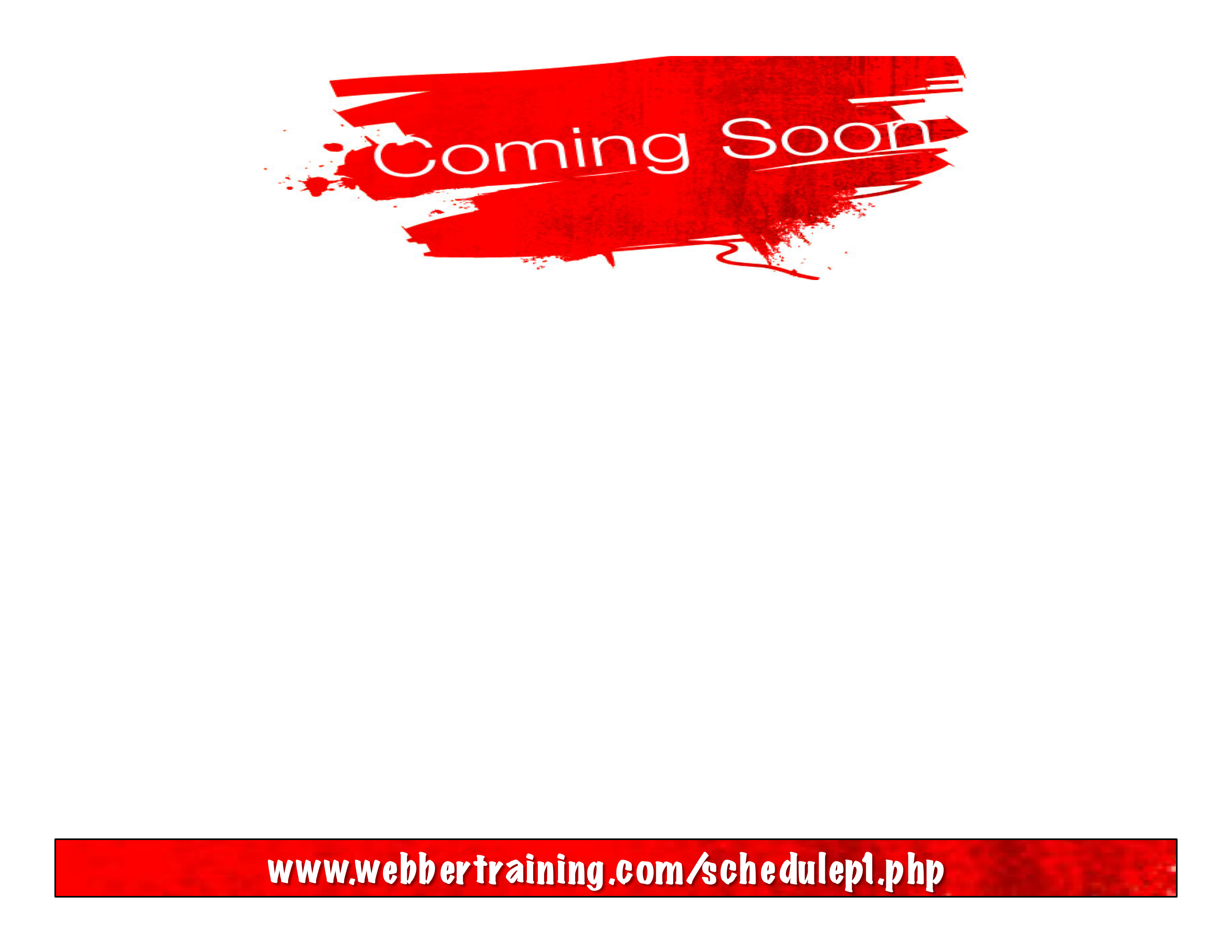 August 13  ASSESSING THE IMPACT OF AN EDUCATIONAL INTERVENTION ON 	 VENTILATOR-ASSOCIATED PNEUMONIA	Prof. Arti Kapil, All India Institute of Medical Sciences, New Delhi, IndiaSeptember 3   (Free South Pacific Teleclass – Broadcast live from the 2015 IPCNC New Zealand 	         Conference)	IS MANDATORY INFLUENZA FOR HEALTHCARE WORKERS THE 	BEST WAY TO PROTECT OUR PATIENTS?	Dr. Michael Gardam, University Health Network, Toronto	Sponsored by Johnson & Johnson (www.jnjnz.co.nz)September 17   CAN ENERGY MANAGEMENT BENEFIT INFECTION PREVENTION?	Andrew Streifel, University of Minnesota
September 28   (Free British Teleclass ... Broadcast live from the 2015 IPS conference)	E.M. COTTRELL LECTURE	Carole Fry, Healthcare Infection Society
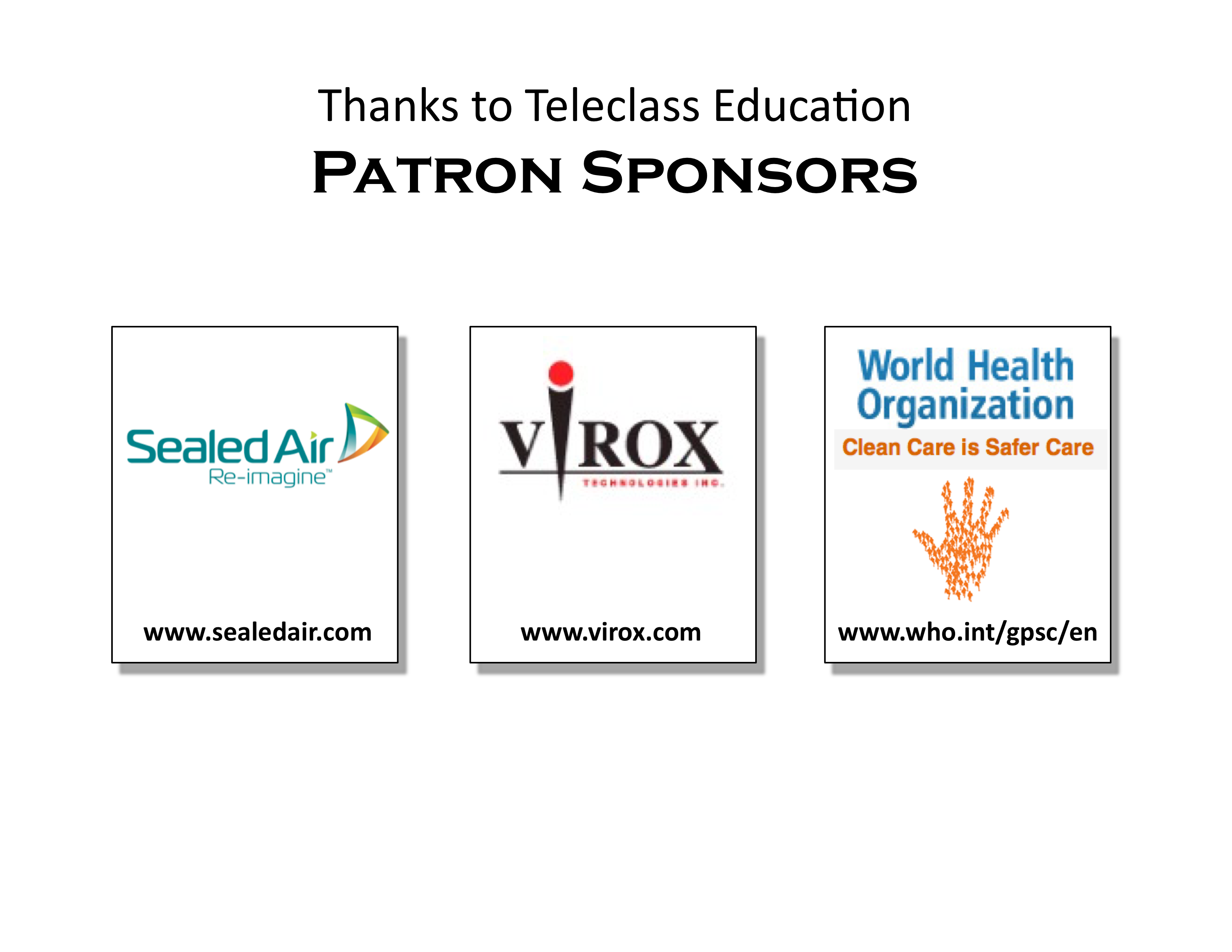